Phosphorus USE Efficiency
Oklahoma State University, Stillwater, OK
Methods
YP (uptake, P treated plot)
YO (uptake, no P applied)
FP (fertilizer P rate)
direct method (32P, proportion of added nutrient recovered in the crop)
		rarely more than 25%difference method (YP-YO)/FP  (apparent recovery or apparent efficiency)partial factor productivity index (kg product /kg nutrient applied, or YP/FP)physiological efficiency index 
	(kg product increase/ kg increase in nutrient taken up	(YP- YO)/(UP - UO). (YP, YO, UP and UO as above)balance method
	total P in the crop / P applied (UP/FP)
New 1
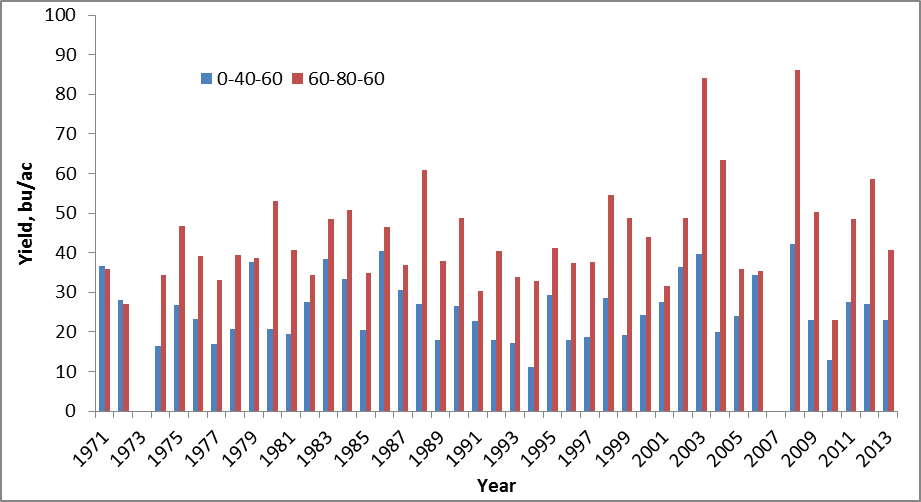 New 2
New 3
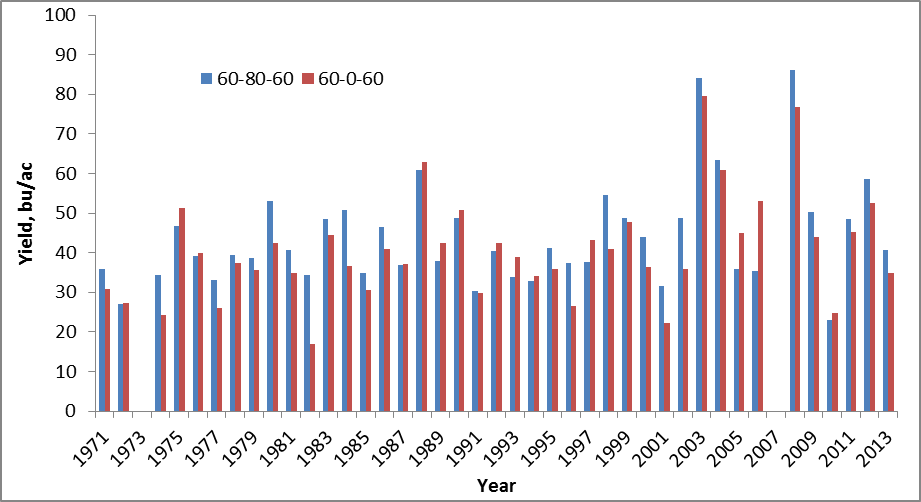 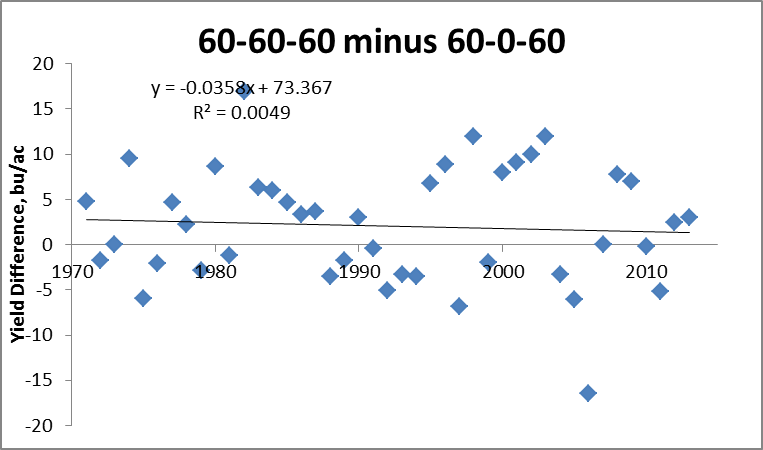 N Response, same P and K (502)
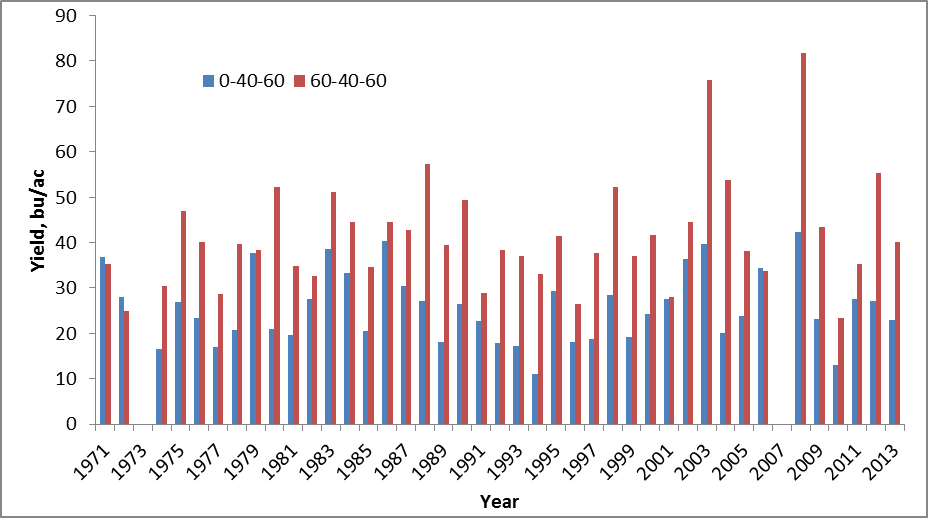 50260-40-60 / 60-0-60
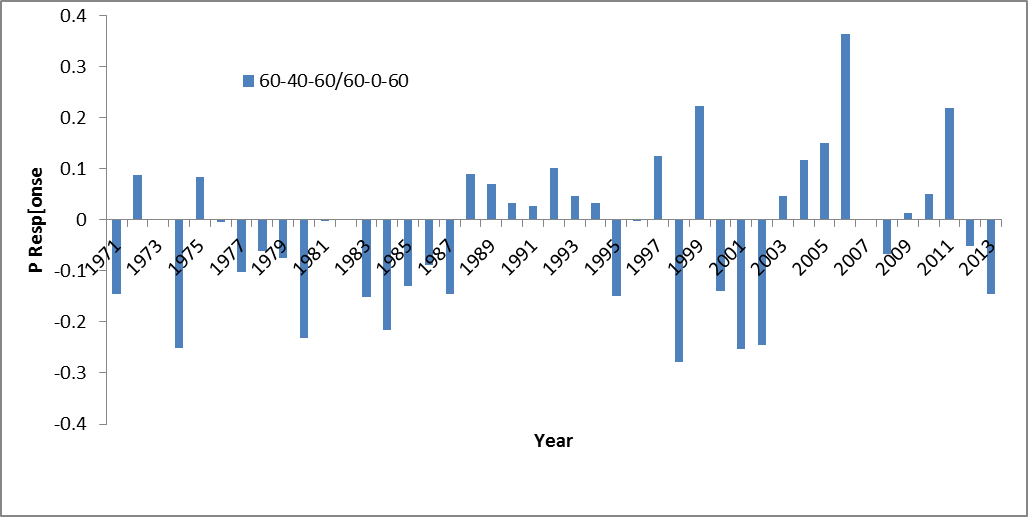 502 Yield Increase/Decrease60-40-60  -  60-0-60
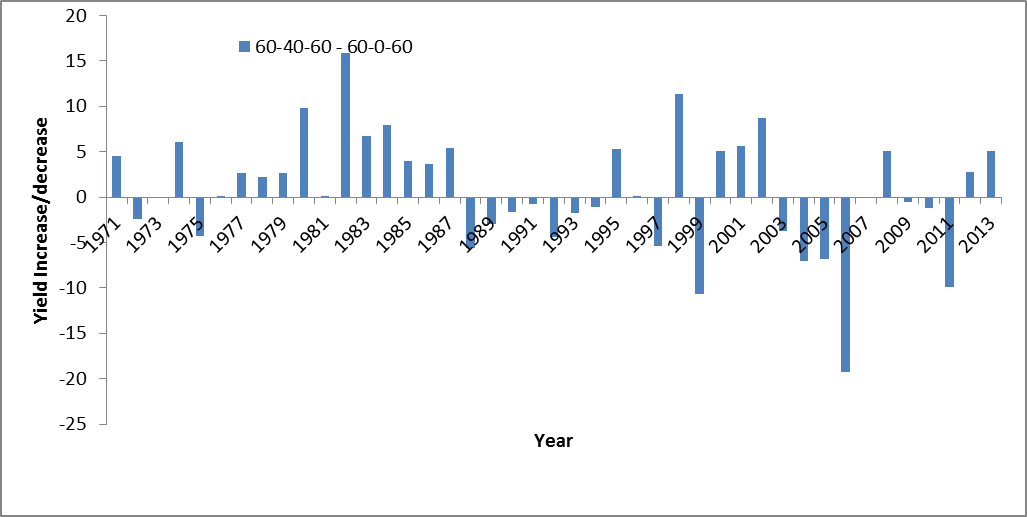 502, P Response
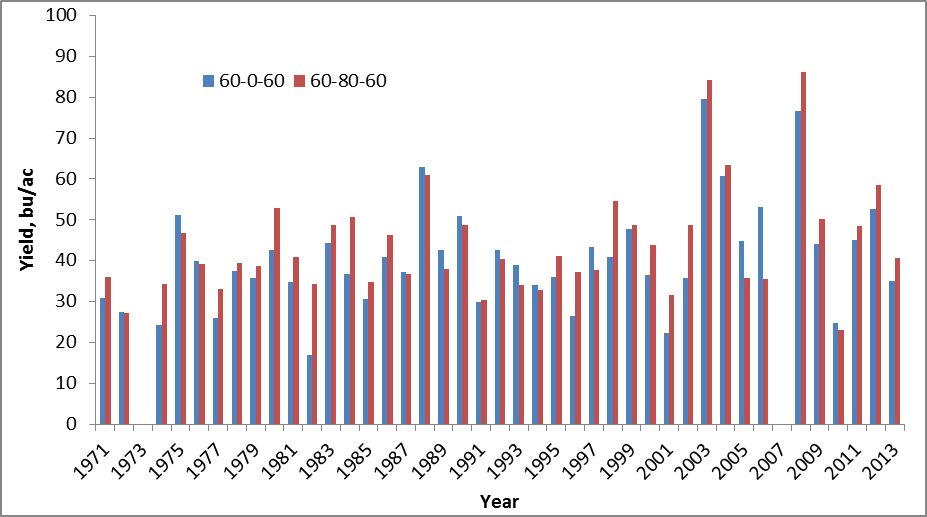 1 ( 0-0-0 )2 (0-40-0)
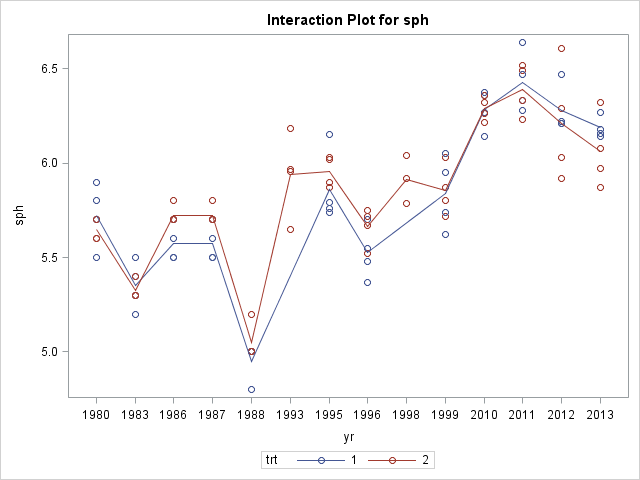 1 ( 0-0-0 )2 (0-40-0)
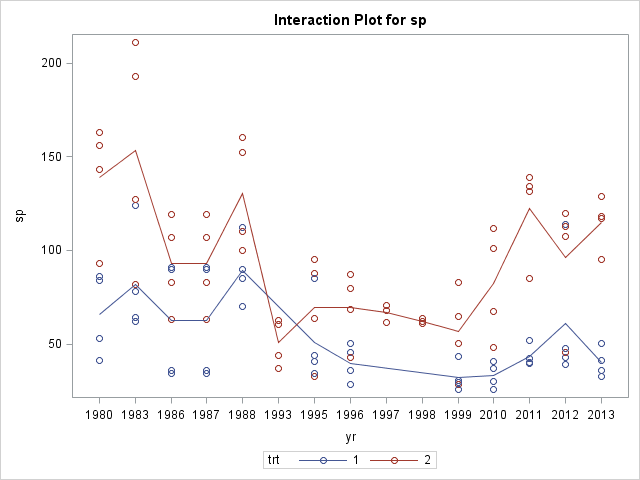